Здоровыми быть здорово!
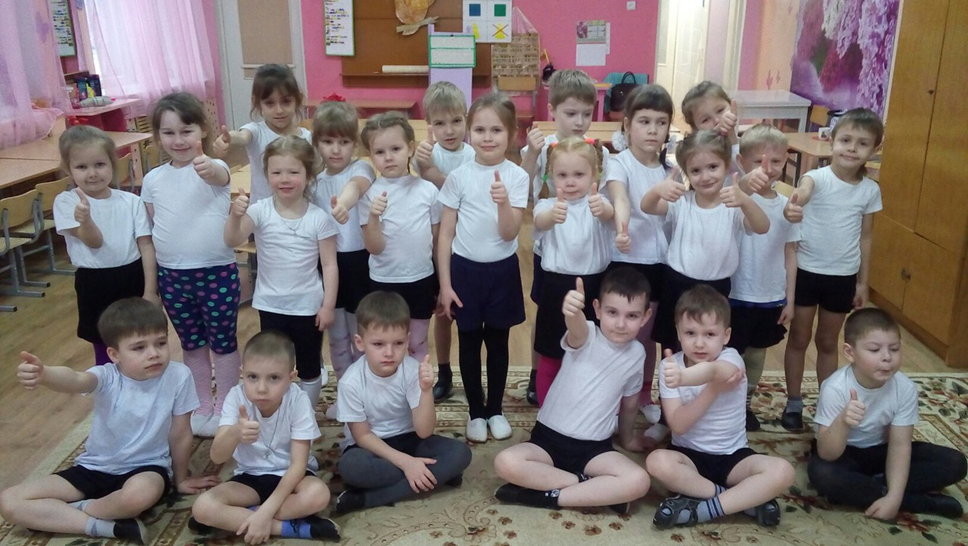 Выполнили:
Белухина О.С., учитель-логопед
Лазухина  А.П., воспитатель
Удалкина Т.А., воспитатель
Актуальность: Серьёзной проблемой  в последние годы становится малоподвижность детей. Они много сидят не только дома у телевизора и компьютера, но и на занятиях в детском саду. Приобщение ребенка к здоровому образу жизни — одно из решений приоритетной задачи современного дошкольного образования. Здоровье детей катастрофически ухудшается.
Это вызвано рядом факторов: 1)плохая экологическая обстановка; 2)влияние электроприборов (телефоны, телевизоры, компьютеры, игровые приставки, планшеты);                                              3)значительное ограничение двигательной активности.
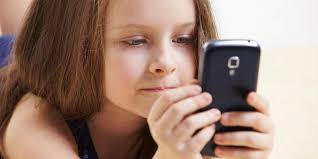 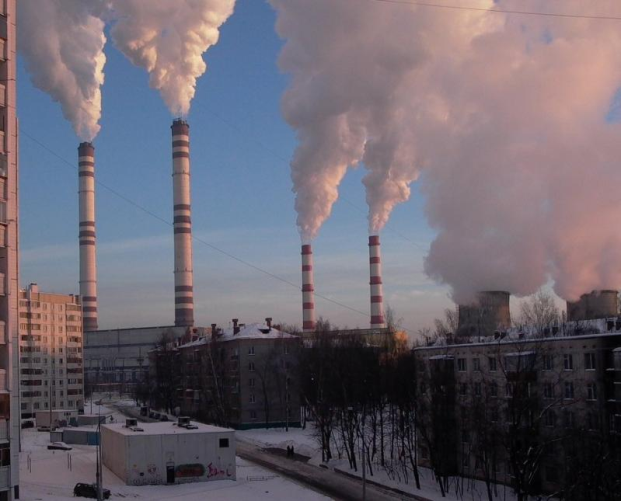 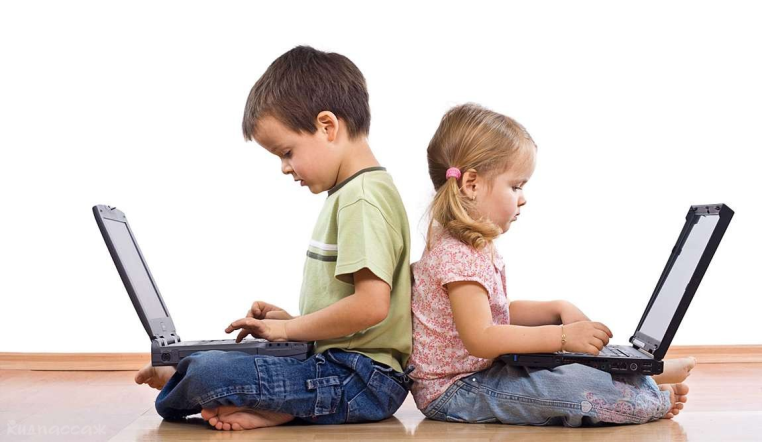 Двигательная активность является важнейшим компонентом образа жизни и поведения дошкольников. Она зависит:- от организации физического развития и воспитания детей-от уровня их подготовленности -от условий жизни -индивидуальных особенностей  и функциональных возможностей растущего организма
“Здоровьесберегающая технология” – это система мер, включающая взаимосвязь и взаимодействие всех факторов образовательной среды, направленных на сохранение здоровья ребенка на всех этапах его обучения и развития. В концепции дошкольного образования предусмотрено не только сохранение, но и активное формирование здорового образа жизни и здоровья воспитанников.
ЦЕЛЬ:  Формирование у дошкольников основы здорового образа жизни, навыка осознанного выполнения правил здоровьесбережения и ответственного отношения, как к собственному здоровью, так и к здоровью окружающих; сохранение и укрепление здоровья детей; Организация благоприятных условий для будущего формирования здоровой и физически крепкой личности.
Задачи:- Расширить и закрепить знания детей о здоровом образе жизни.- Формировать у дошкольников потребность в положительных привычках- Воспитывать активную жизненную позицию, ответственное отношение к своему здоровью, культуру поведения и общения- Формировать у детей жизненно важные двигательные навыки и умения, способствующие укреплению здоровья.- Формировать на доступном уровне необходимые знания в области гигиены, питания, физической культуры.- Создавать условия для  психологического комфорта на протяжении всего времени пребывания в детском саду.- Создание развивающей среды, обеспечивающее сохранение и укрепление здоровья детей.- Осуществлять просвещение родителей по вопросам физкультурно – оздоровительной работы.
В  нашей логопедической группе для детей с ОНР созданы условия, гарантирующие формирование и укрепление здоровья воспитанников. Ведь здоровье человека – проблема достаточно актуальная для всех времен и народов, а в настоящее время она становится первостепенной.
УТРЕННЯЯ ГИМНАСТИКАКаждое утро в нашей группе проводится Утренняя гимнастика. в детском саду гимнастика важна не как средство пробуждения, а как организованное общение детей в процессе двигательной деятельности. При этом повышается эмоциональный тонус, являясь результатом "мышечной" радости от движений в коллективе сверстников, снимается психологическое напряжение от расставания с родителями, собирается внимание, дисциплинируется поведение.
Правильно подобранная и увлекательная утренняя зарядка закладывает основу в формировании здорового образа жизни ребенка.
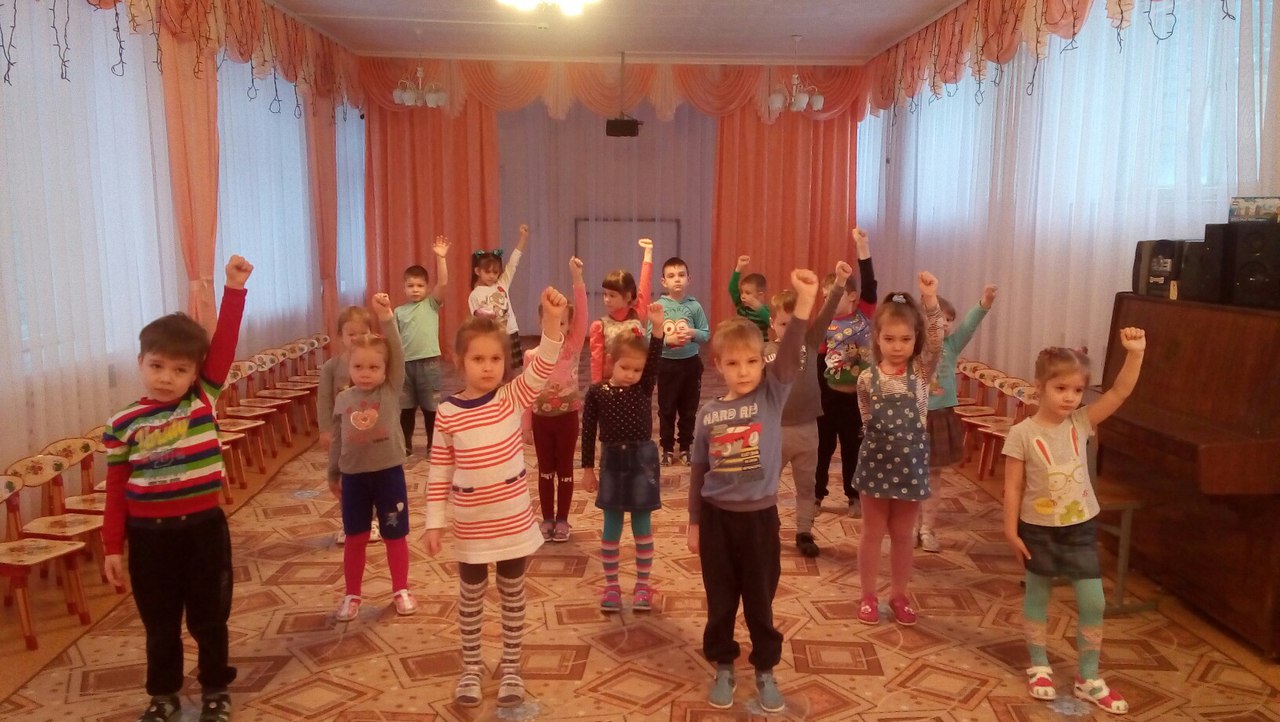 Утренняя гимнастика в детском саду имеет большое оздоровительное значение, является обязательной частью распорядка дня и проводится ежедневно перед завтраком.
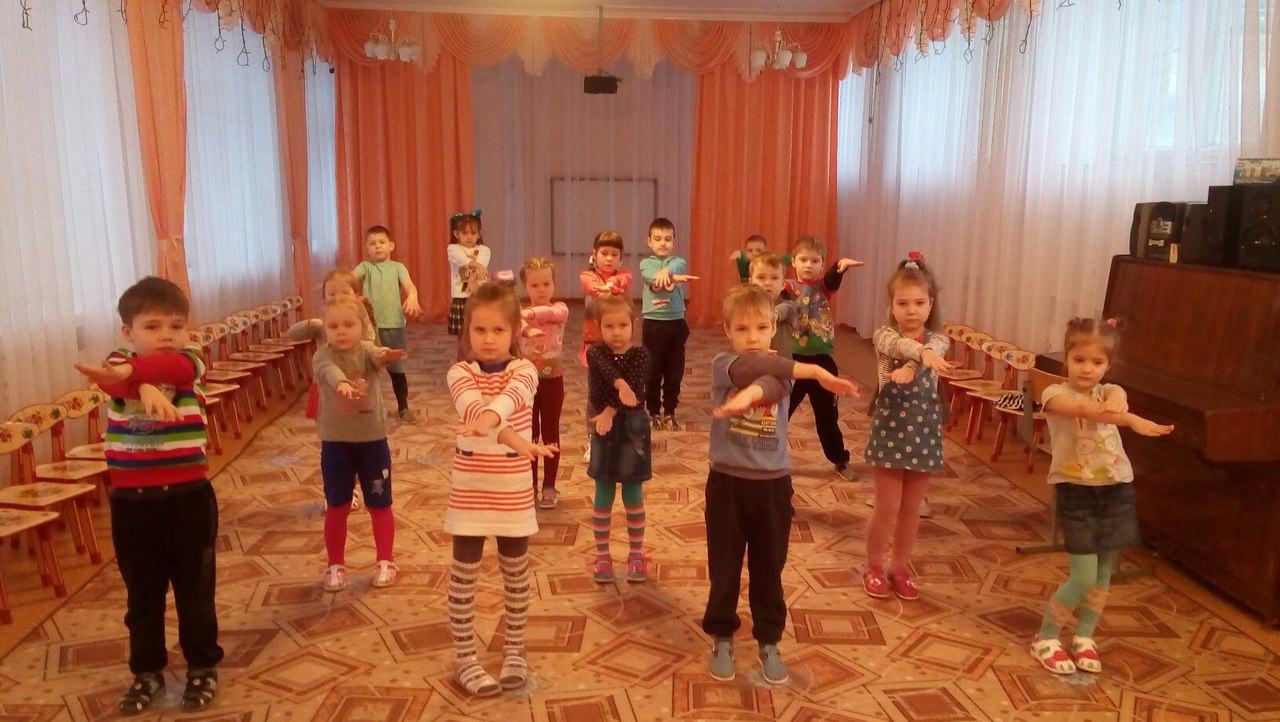 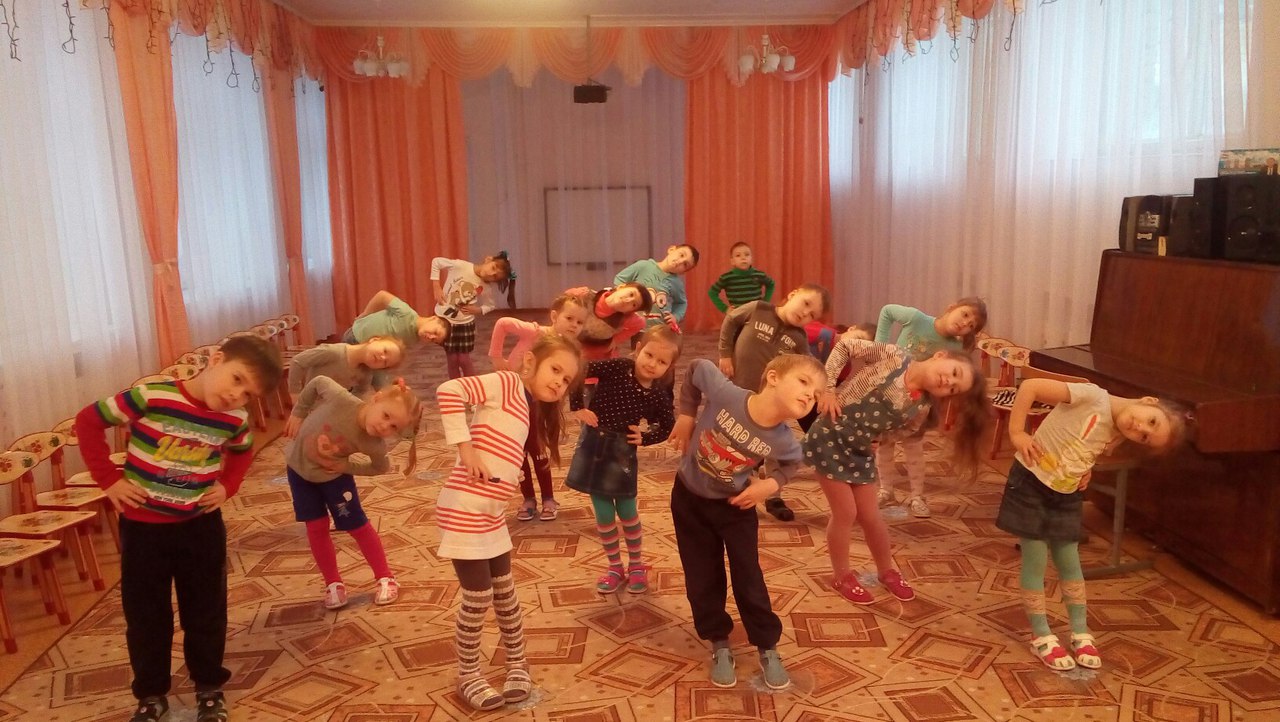 Физкультурные занятияОсновной формой организованного обучения физическим упражнениям в дошкольных учреждениях являются физкультурные занятия. При этом обучение на физкультурных занятиях осуществляется в определенной системе и последовательности, что позволяет достигать наилучших результатов в формировании двигательных навыков.
Физкультурные занятия проводятся в физкультурном зале в утренние часы. На этих занятиях дети находятся в облегченной форме одежды-шортах и футболке.
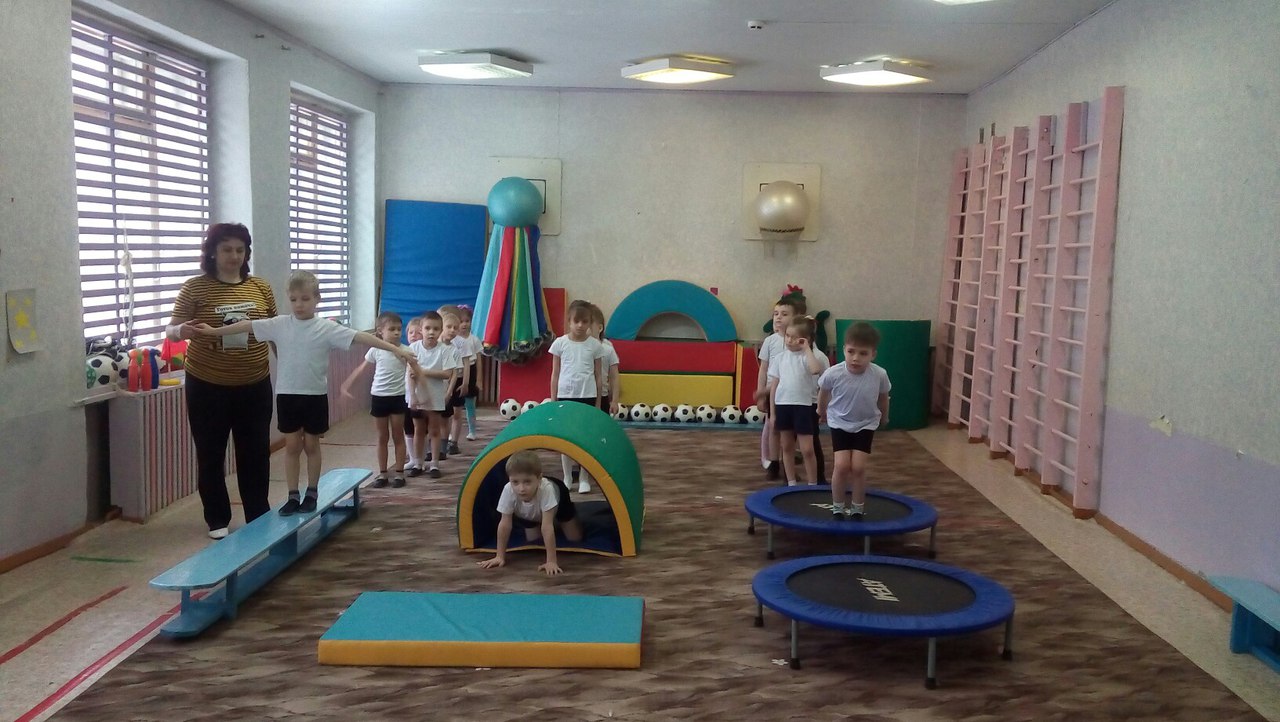 В процессе физкультурных занятий детей готовят к успешному обучению в школе, решаются оздоровительные, образовательные и воспитательные задачи.
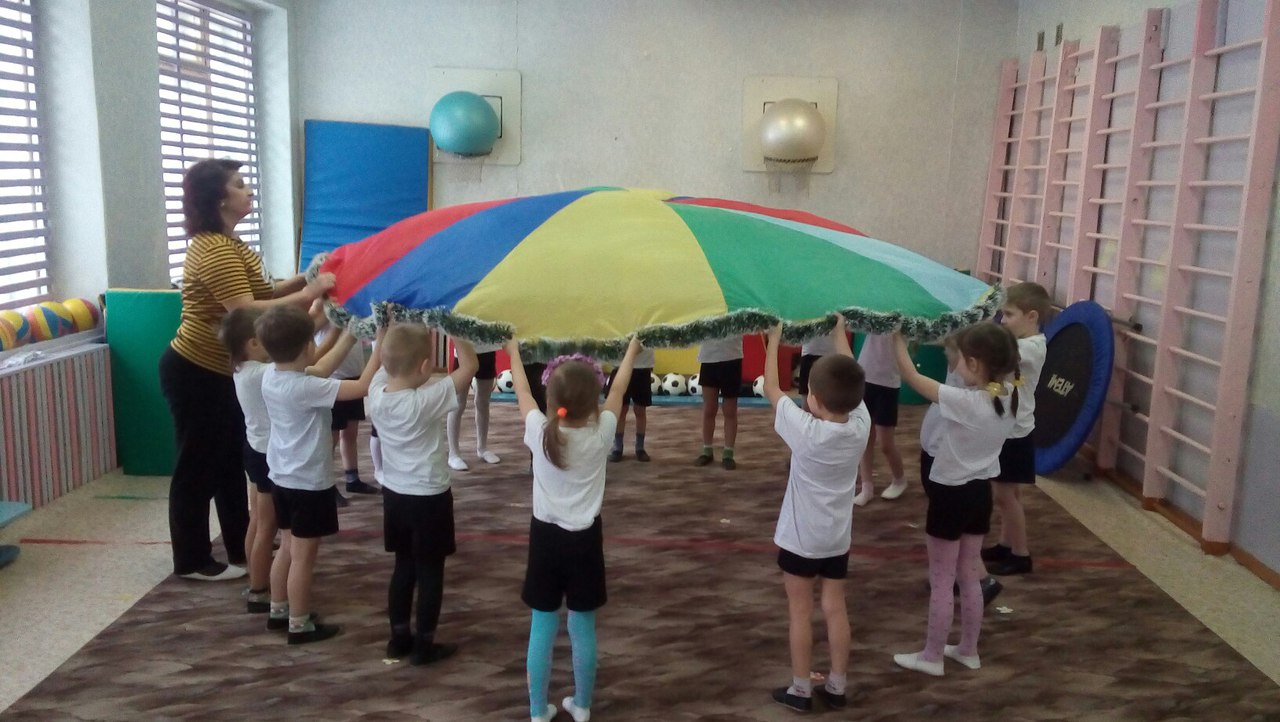 Занятия проводятся систематически, строятся по определенному плану и поэтому позволяют дозировать физиологическую нагрузку, постепенно и осторожно увеличивая ее, что способствует повышению выносливости организма. Подготовка организма к выполнению сложных движений позволяет предупредить травматизм при их выполнении.
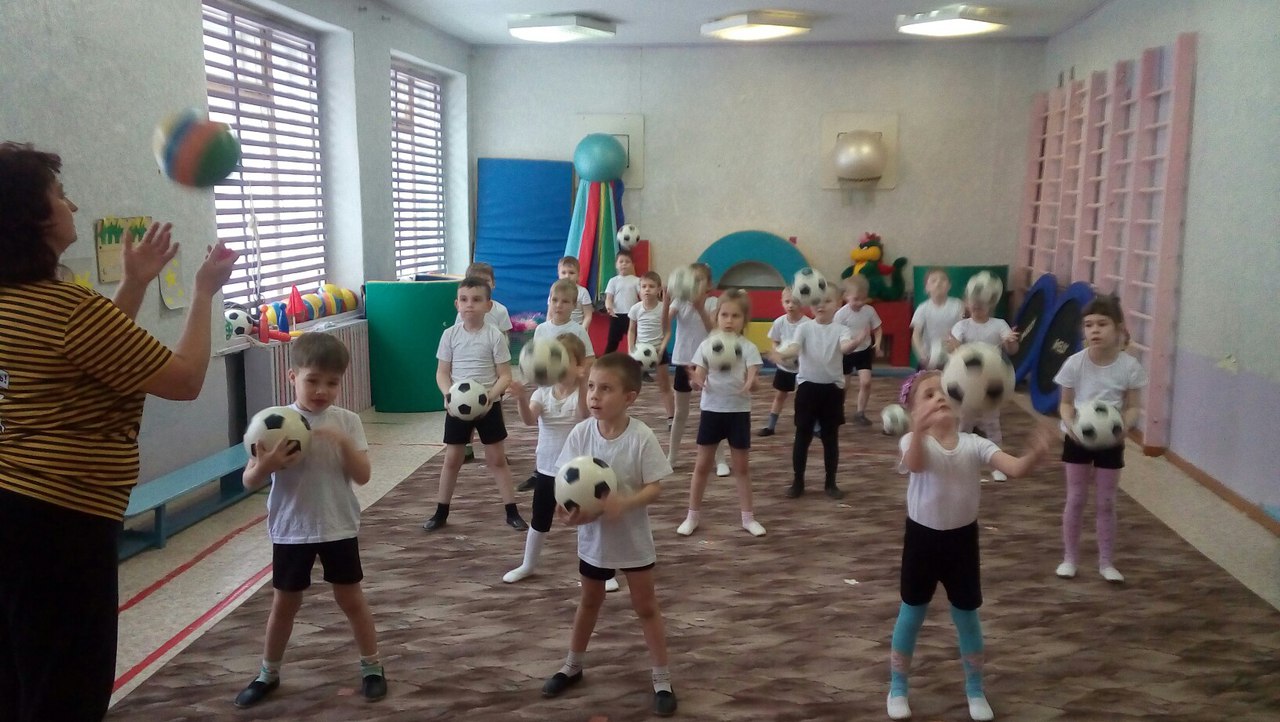 Динамическая паузаифизкультминуткиДвигательный и игровой компонент физкультминуток и динамических пауз  способствует не только повышению двигательной активности, но и физическому, психическому и речевому развитию в целом. Поэтому мы подбираем упражнения в соответствии не только с воспитательно-образовательными задачами занятий, прогулок и других режимных моментов, но и учитываем возраст  и уровень развития детей.
Физкультминутки проводим в паузах на занятиях. Их цель – поддержание умственной работоспособности детей на достаточно высоком уровне. Продолжительность физкультминуток 2-3 мин.
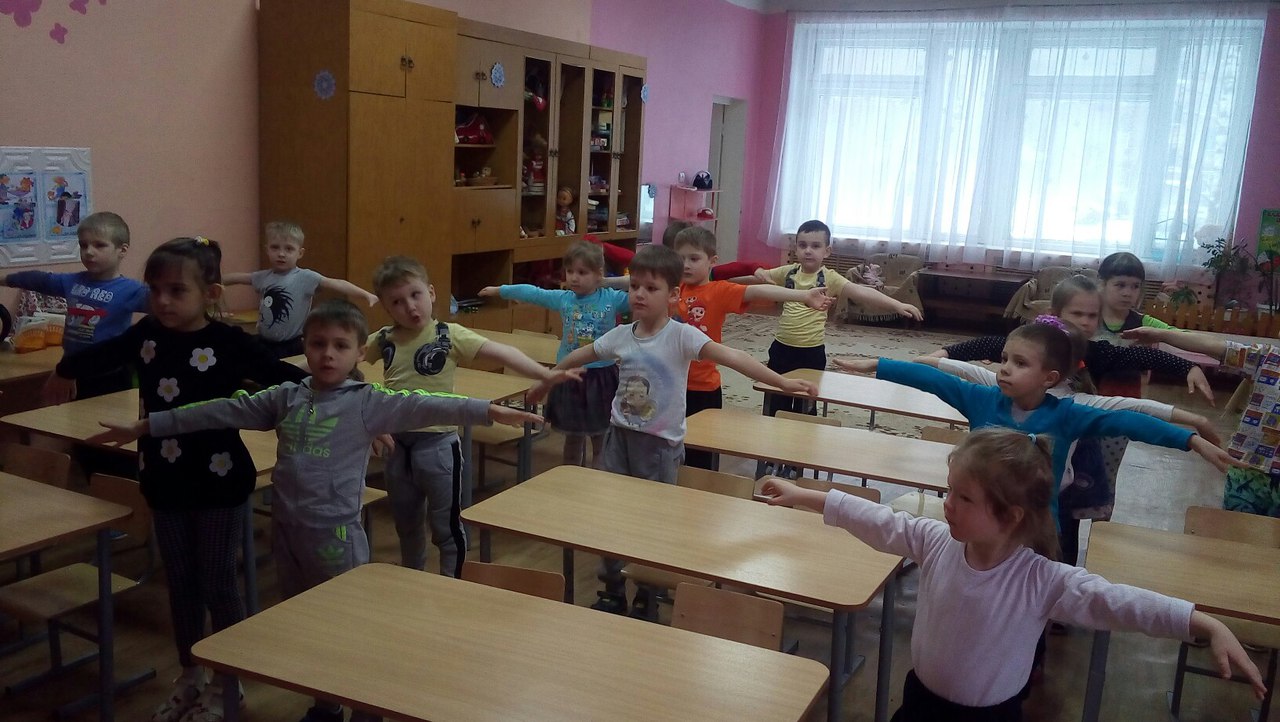 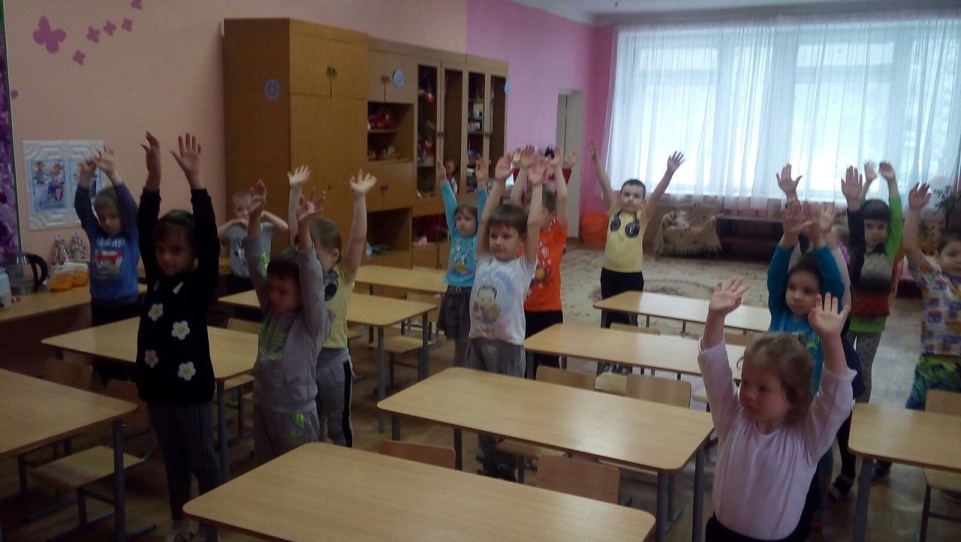 Артикуляционная гимнастика Нашу группу посещают дети с нарушениями речи. Поэтому проведение артикуляционной гимнастики является обязательным этапом оздоровительной работы. Артикуляционная гимнастика — это система упражнений, помогающая улучшить подвижность органов артикуляционного аппарата, увеличить объем, силу движений, а также выработать точность и дифференциацию артикуляционных поз (артикулем). Основная цель гимнастики — выработка качественных движений органов артикуляции и точного, правильного произношения звуков речи.
Артикуляционная гимнастика проводится в группах, микрогруппах или индивидуально. В групповой форме гимнастику проводит утром перед завтраком воспитатель. В микрогруппах и индивидуально её  проводит логопед. Выбор упражнений зависит от того, чему нужно научить детей.
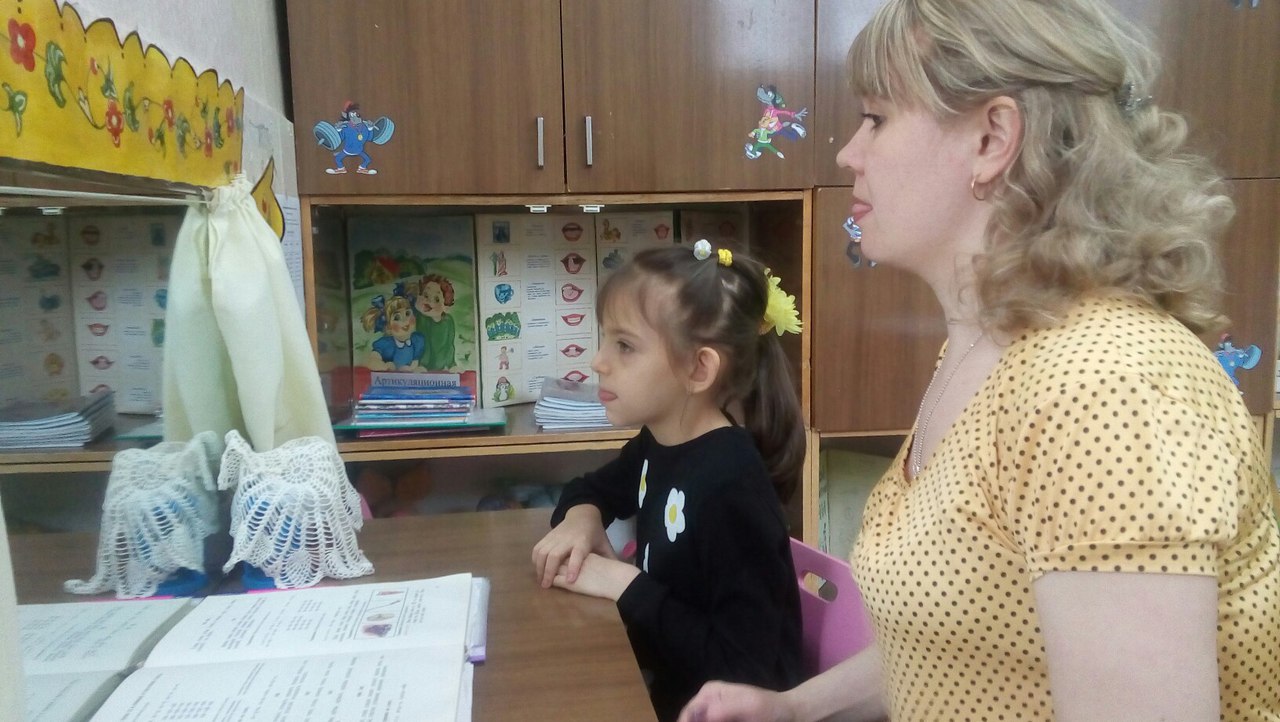 Для артикуляционной гимнастики мы используем  множество различных картинок, игрушек, кубиков, альбомов и прочего дидактического материала.
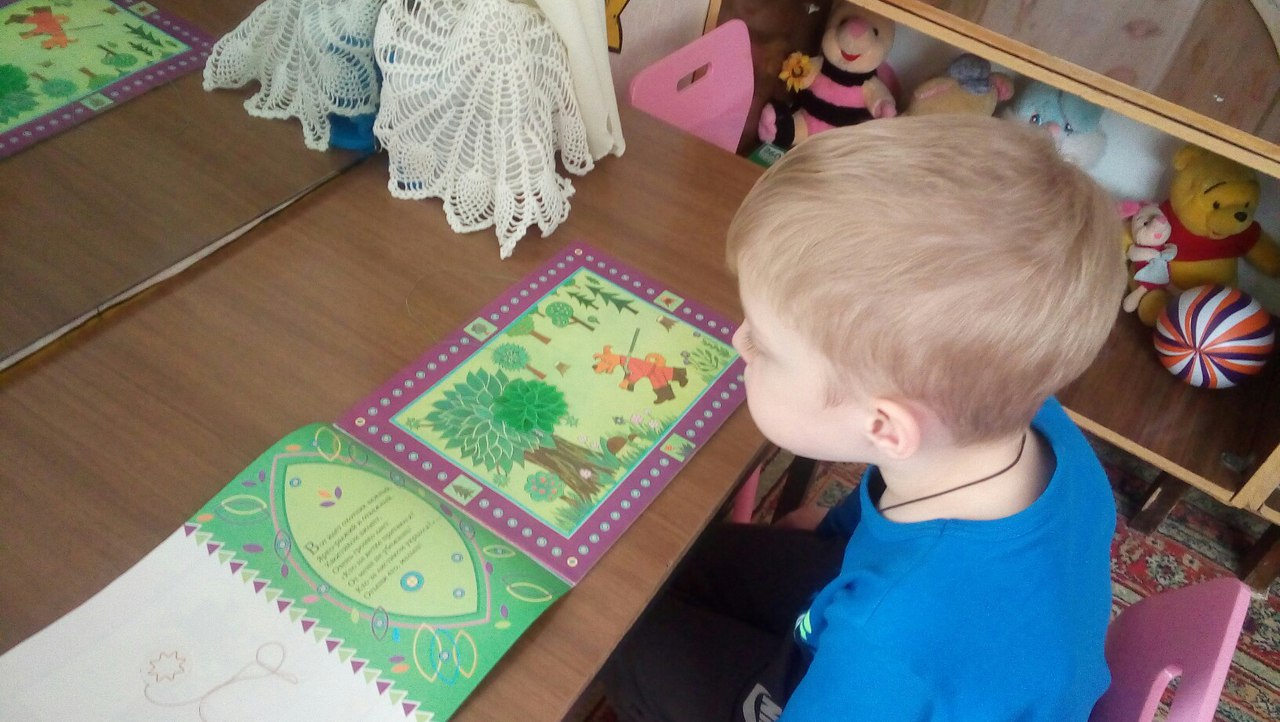 ДЫХАТЕЛЬная гимнастикаСпециальные дыхательные упражнения способствуют выработке диафрагмального дыхания, а также влияют на продолжительность и силу выдоха.
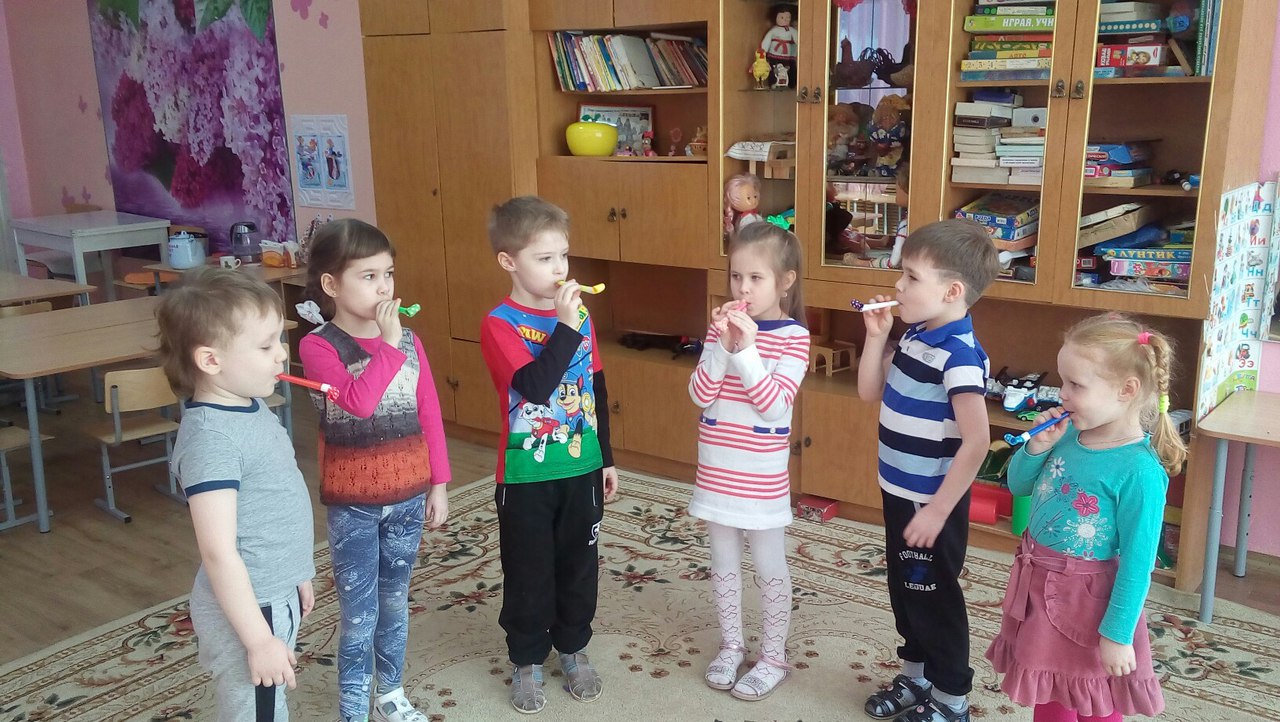 Кроме того, дыхательная гимнастика оказывает положительное влияние на работу дыхательной, сердечно-сосудистой, нервной систем организма. А правильное речевое дыхание позволяет  при выдохе произносить  различные по длине фразы.
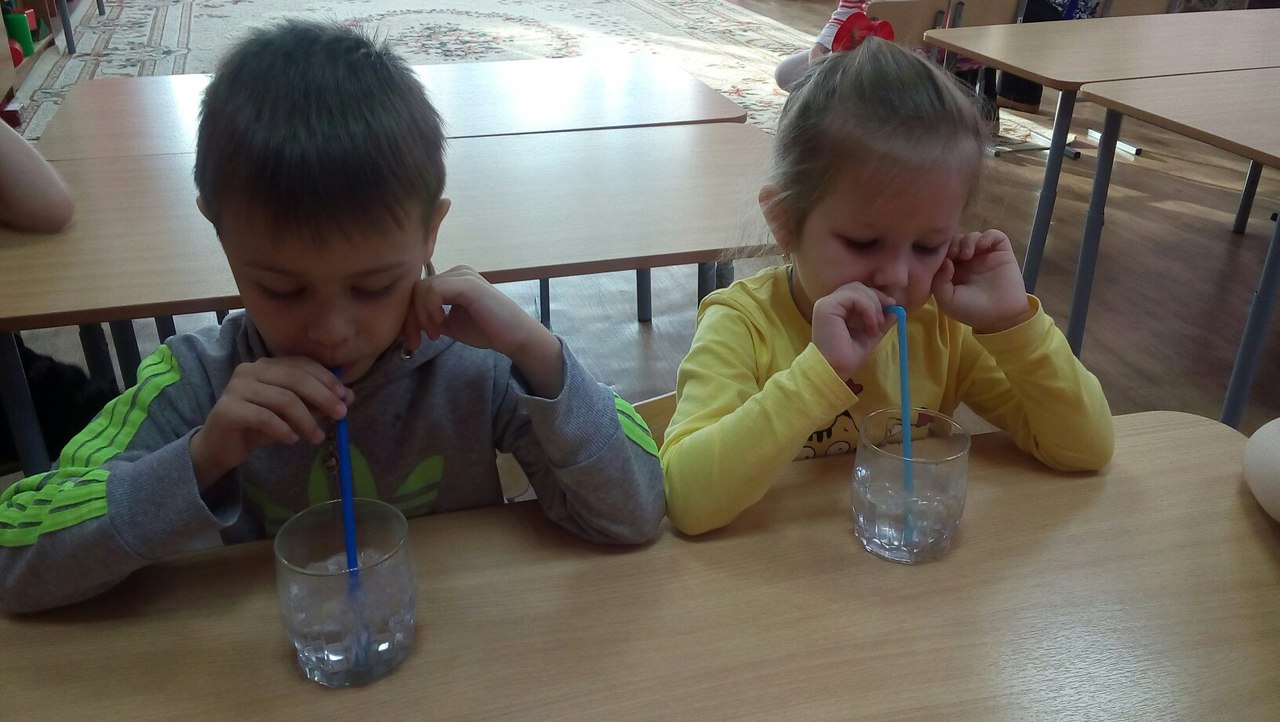 Пальчиковая гимнастикаПальчиковая гимнастика, как один из видов здоровьесберегающих технологий, является наиболее доступной и часто применяемой на практике. Она используется в работе и с теми детьми, у которых развитие речи происходит своевременно, и особенно с детьми, имеющими нарушения речи.
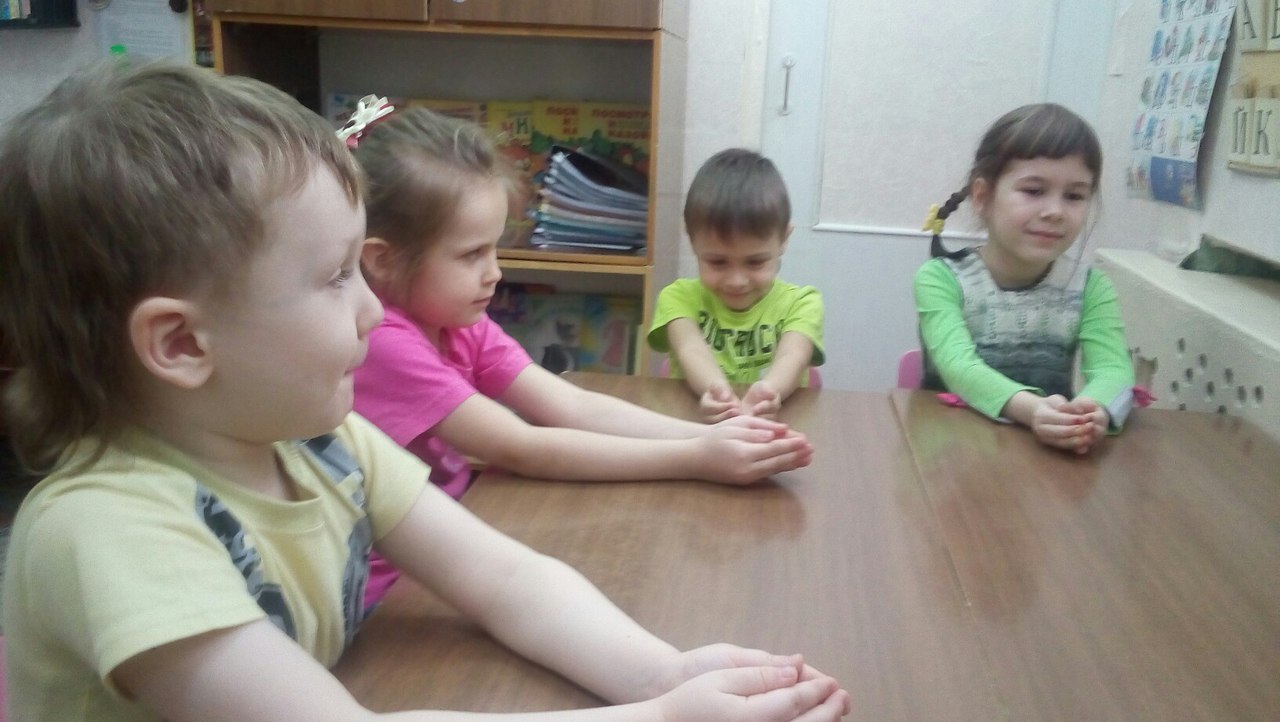 В ходе "пальчиковых игр" ребенок, повторяя движения взрослых, достигает хорошего развития мелкой моторики рук, которая не только оказывает благоприятное влияние на развитие речи, но и подготавливает ребенка к рисованию, письму.
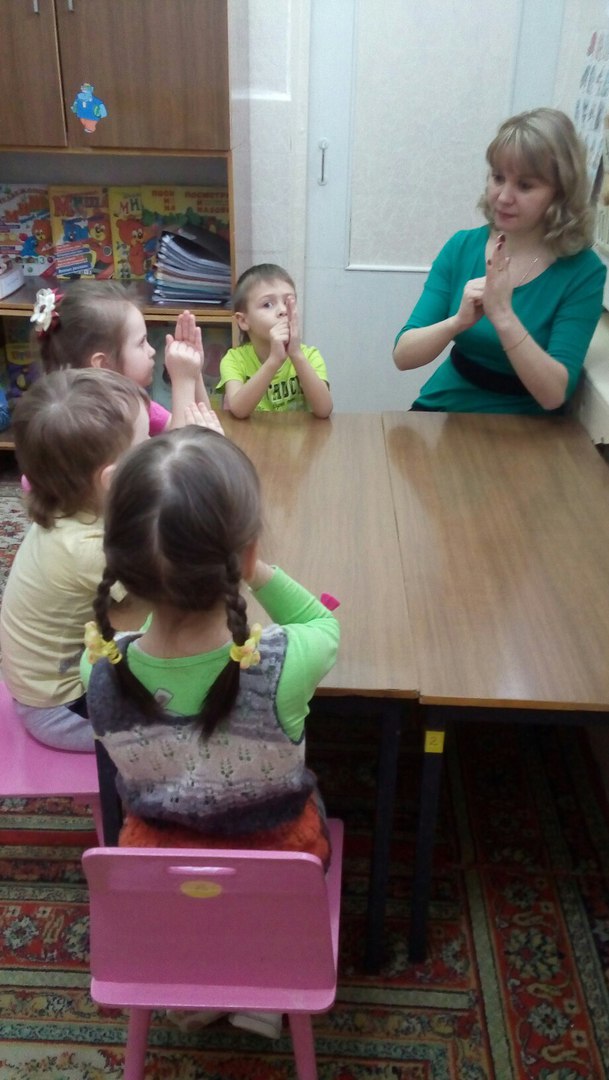 Гимнастика после снаГимнастика после сна-это один из кирпичиков в становлении фундамента здоровья детей, укрепить который можно только при систематическом проведении.
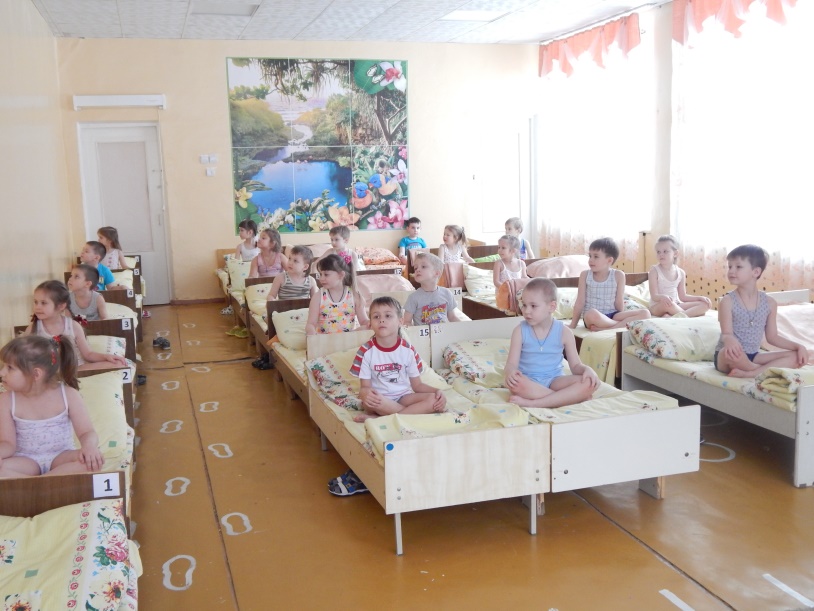 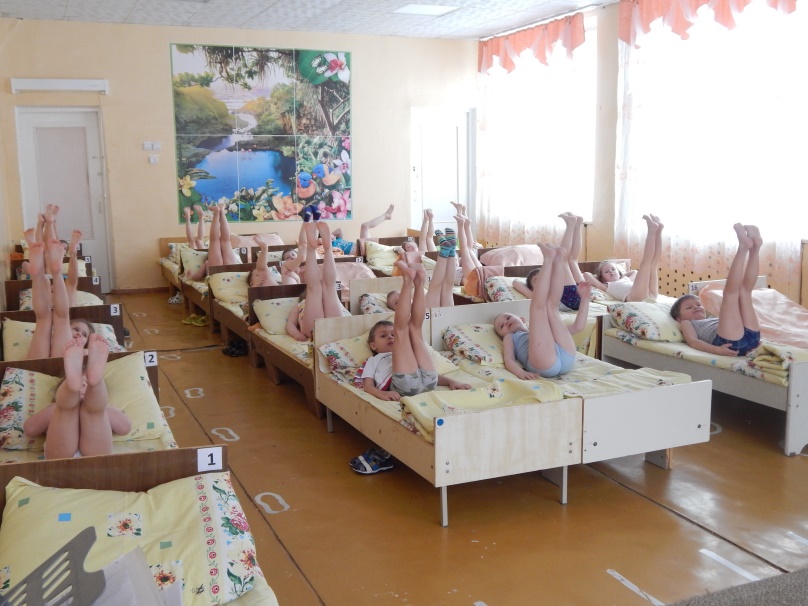 Гимнастика после дневного сна-это комплекс упражнений, облегчающих переход от сна к бодрствованию. Бодрящая гимнастика помогает детскому организму проснуться, улучшает настроение, поднимает мышечный тонус.
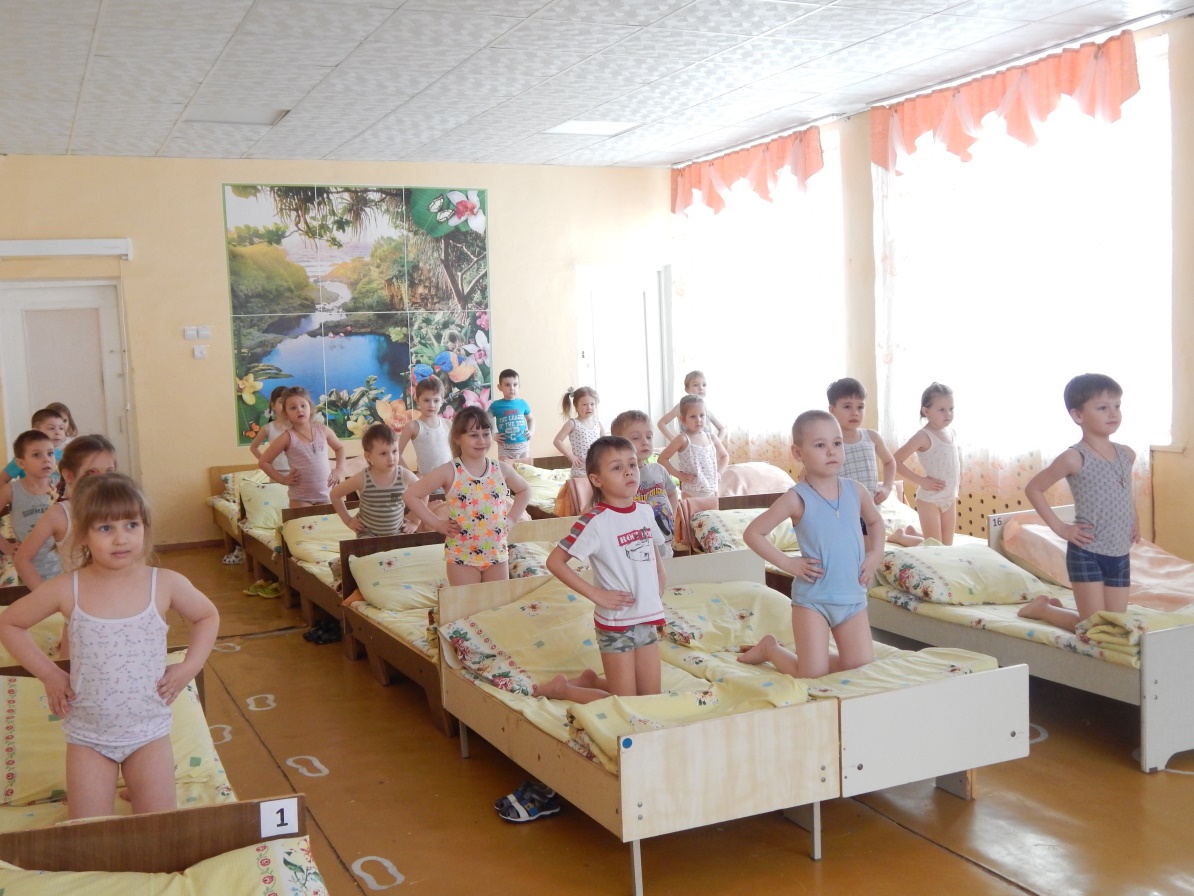 ФИЗКУЛЬТУРНЫЙ уголокФизическое воспитание очень важно для детей. Поэтому В нашей  группе создан физкультурный уголок, где в доступном для детей месте находятся пособия для развития двигательной активности.
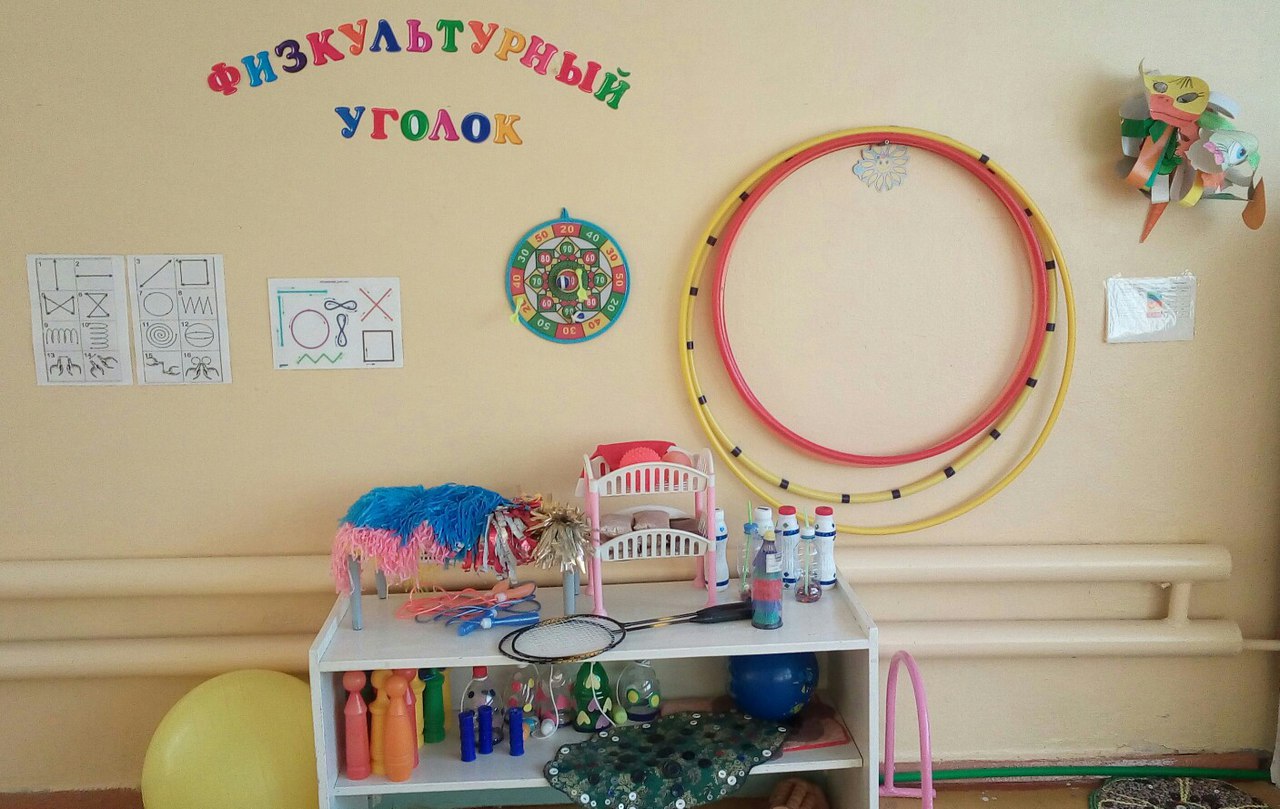 уголок служит удовлетворению потребности дошкольника в движении и приобщению его к здоровому образу жизни. Мы используем физкультурное стандартное и нестандартное оборудование, изготовленное своими руками, которое очень нравится детям.
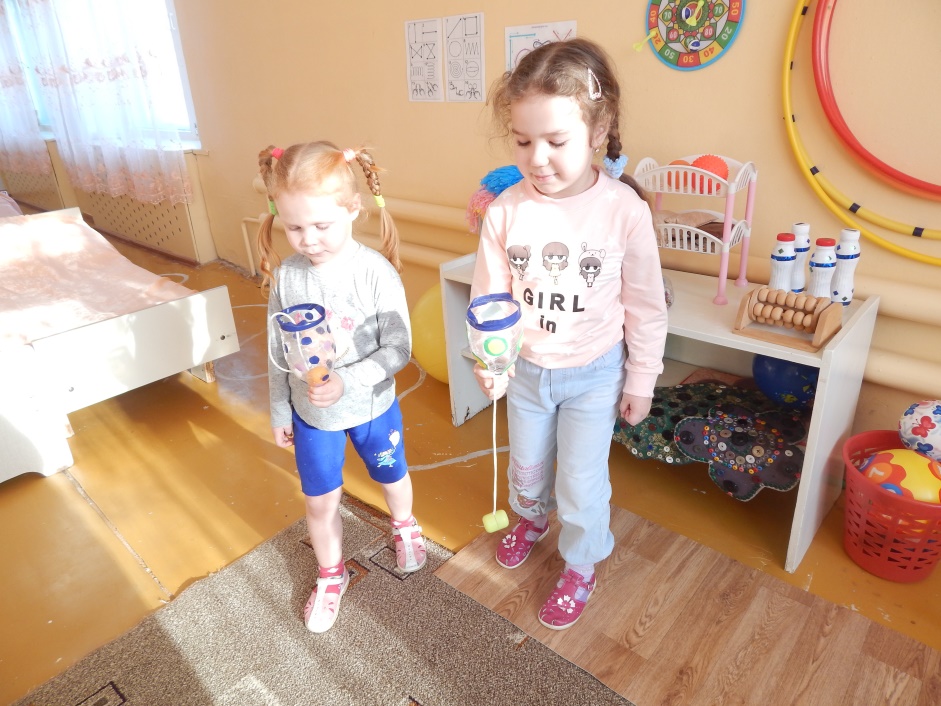 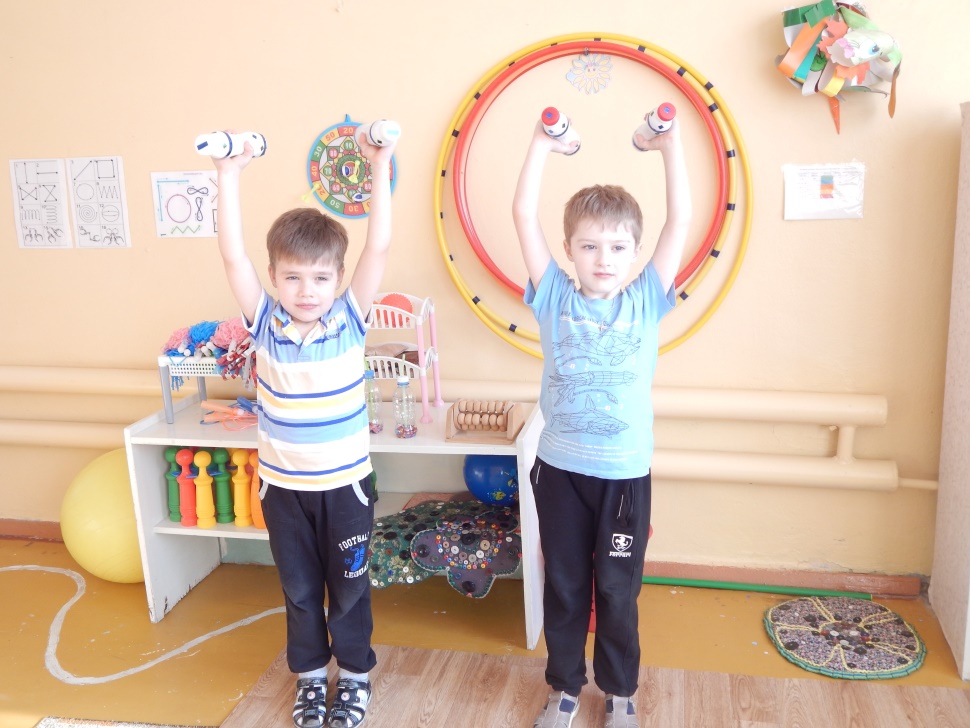 Прогулка на свежем воздухеПребывание детей на свежем воздухе имеет большое значение для физического развития дошкольника. Прогулка -это наиболее доступное средство закаливания детского организма. Она способствует повышению его выносливости и устойчивости к неблагоприятным воздействиям внешней среды, особенно к простудным заболеваниям.
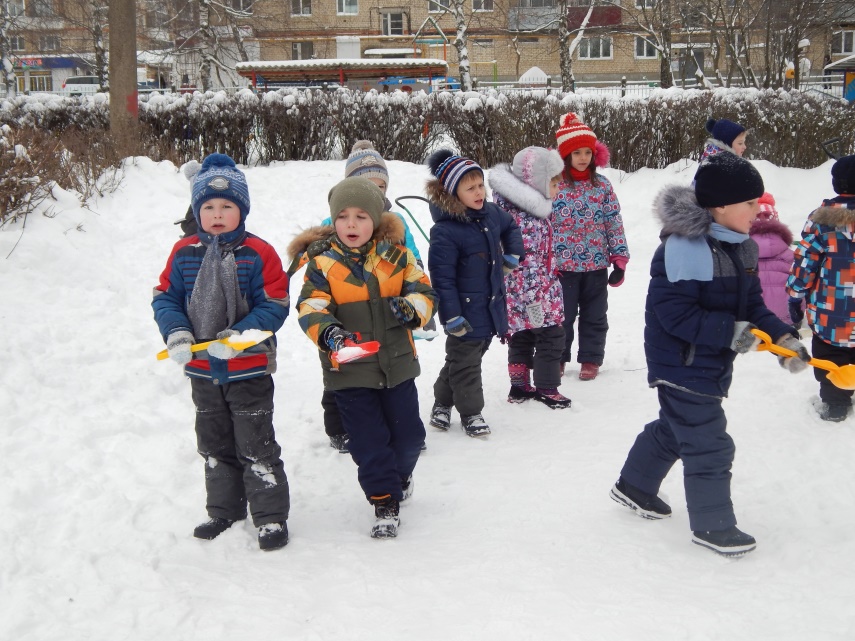 На прогулке дети играют, много двигаются. Движения усиливают обмен веществ, кровообращение, газообмен, улучшают аппетит. Дети учатся преодолевать различные препятствия, становятся более подвижными, ловкими, смелыми, выносливыми. У них вырабатываются двигательные умения и навыки, укрепляется мышечная система, повышается жизненный тонус.
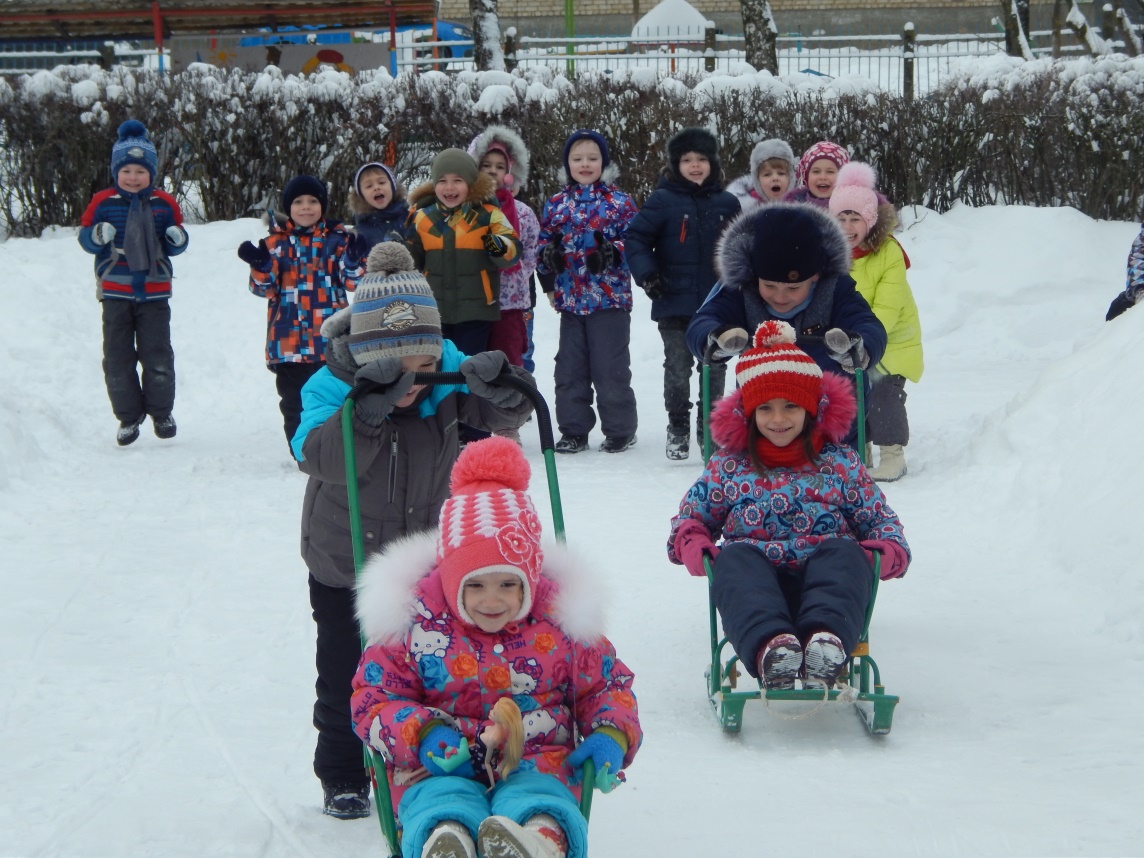 Подвижные игрыДети нашей группы  активные и очень любят играть в подвижные игры.
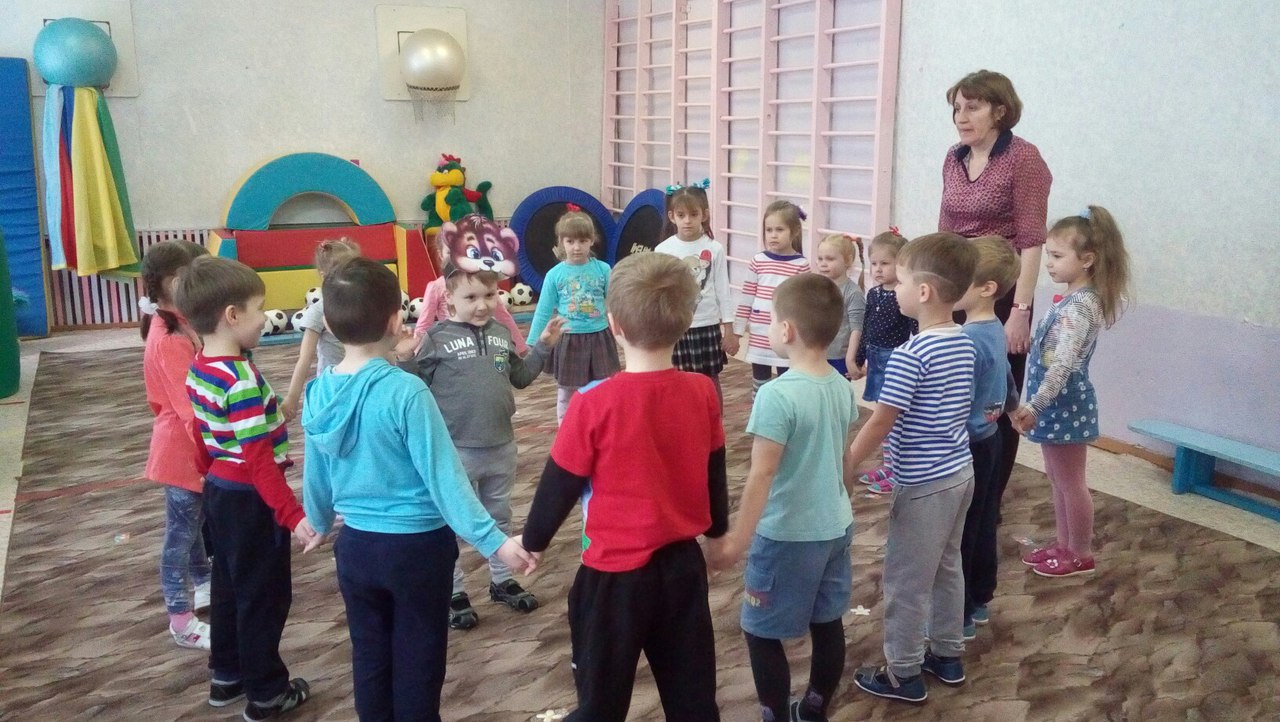 Подвижная игра – одно из важнейших средств физического воспитания детей дошкольного возраста. Она способствует физическому, умственному, нравственному и эстетическому развитию ребенка.
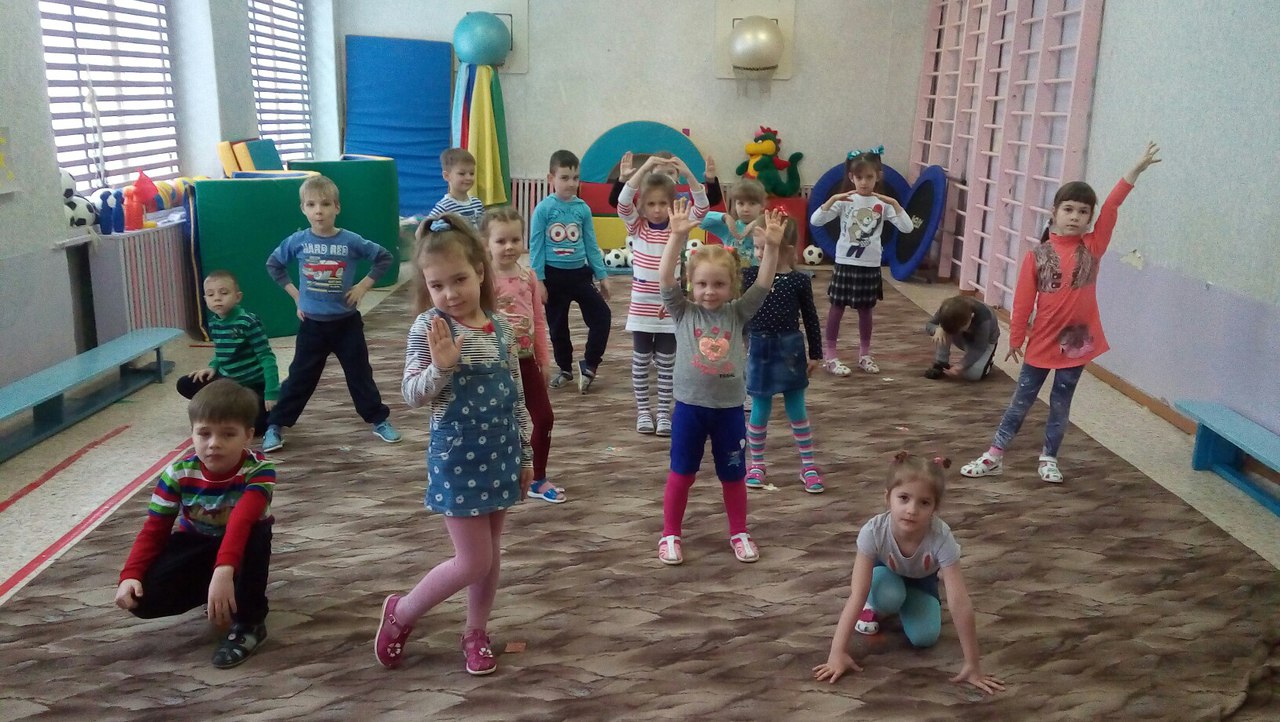 подвижным играм на прогулке отводится ведущее место . В них развиваются основные движения, снимается умственное напряжение от занятий, воспитываются моральные качества. Выбор игры зависит от времени года, погоды, температуры воздуха.
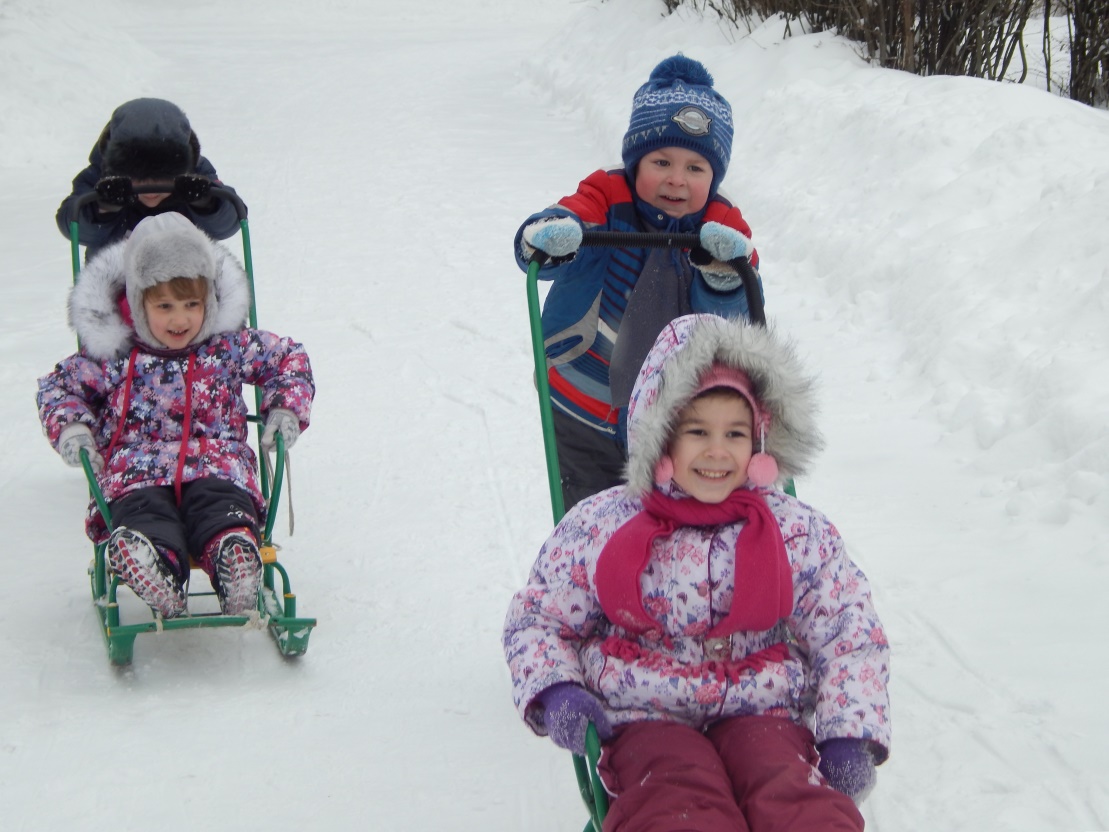 Вся работа по оздоровлению детей в нашей группе осуществляется комплексно, в течение всего дня и с участием медицинских и педагогических работников. Забота о здоровье –одна из важнейших задач каждого человека. Среди всех земных благ здоровье –ценный дар, данный человеку природой, заменить который нельзя ничем. Все мы, родители, врачи, педагоги, хотим, чтобы наши дети хорошо учились, год от года становились сильнее, вырастали и входили в большую жизнь людьми не только знающими, но и здоровыми. Ведь здоровье –это бесценный дар.